Лучшая практика
Оснащение автотранспортом
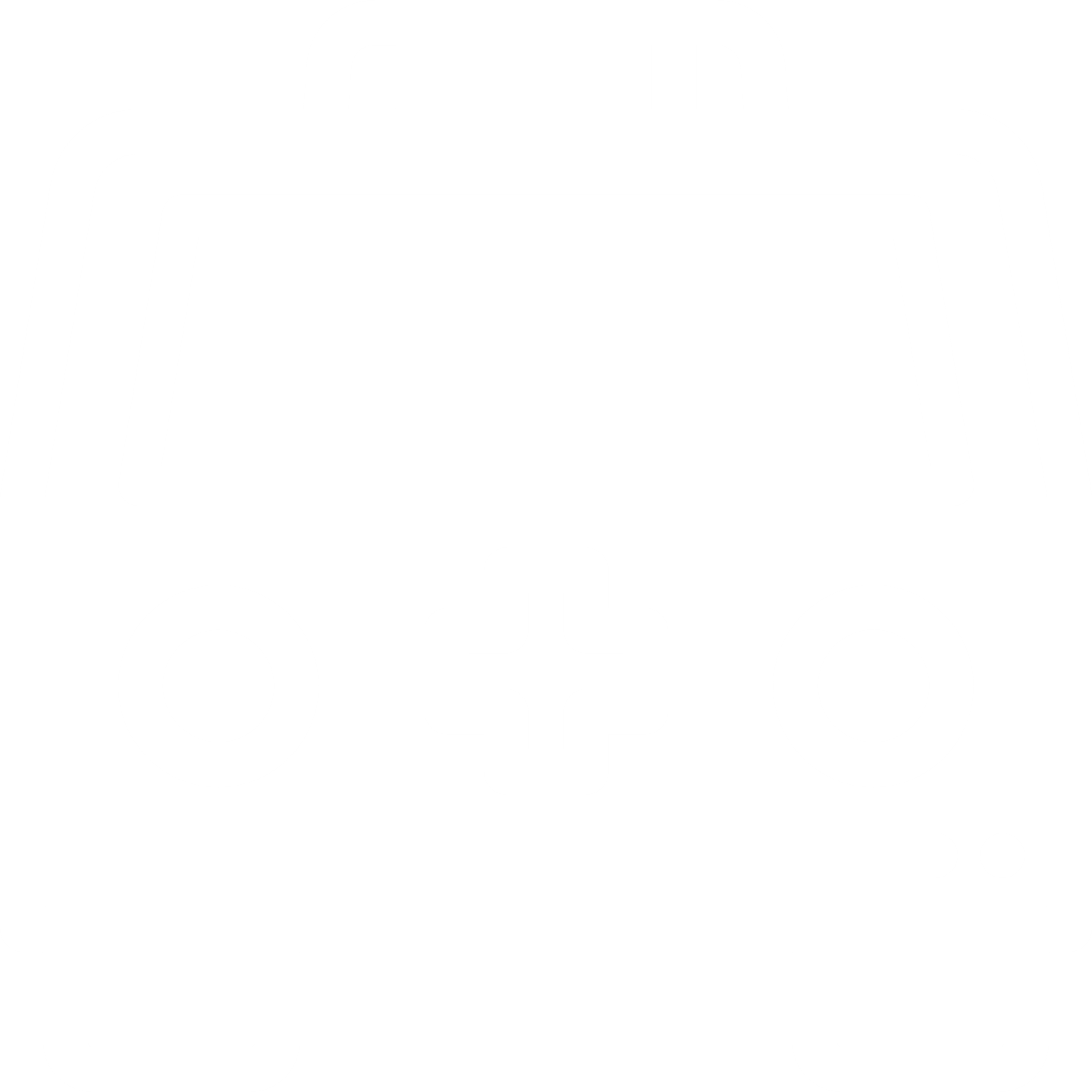 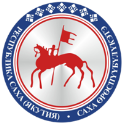 Республика Саха (Якутия)
Афанасьева Лена Николаевна
министр здравоохранения 
Республики Саха (Якутия)
25.12.2022
Официальный сайт Министерства здравоохранения Республики Саха (Якутия)
https://minzdrav.sakha.gov.ru/
Республика Саха (Якутия)
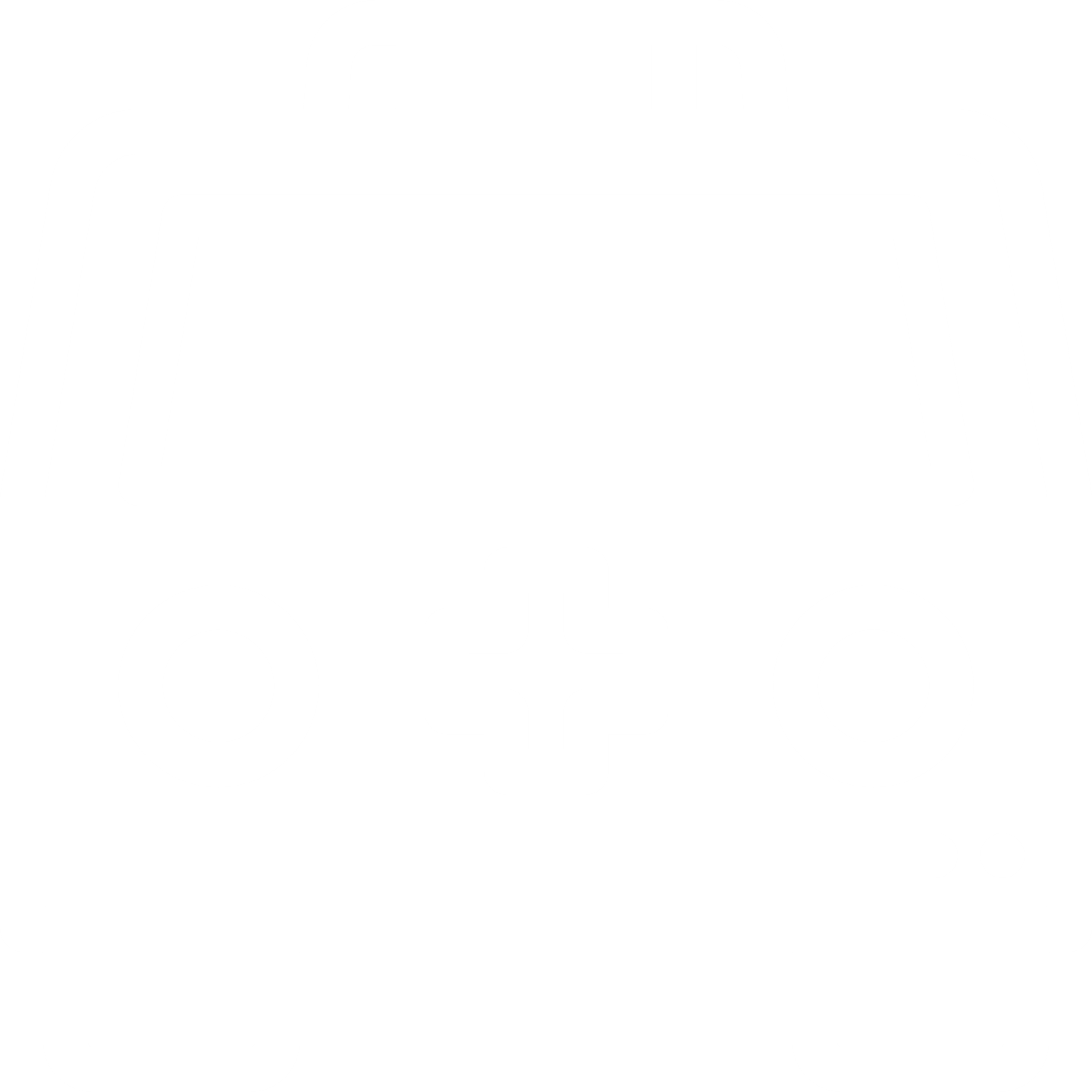 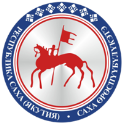 Характеристика региона
25.12.2022
995 686 чел.
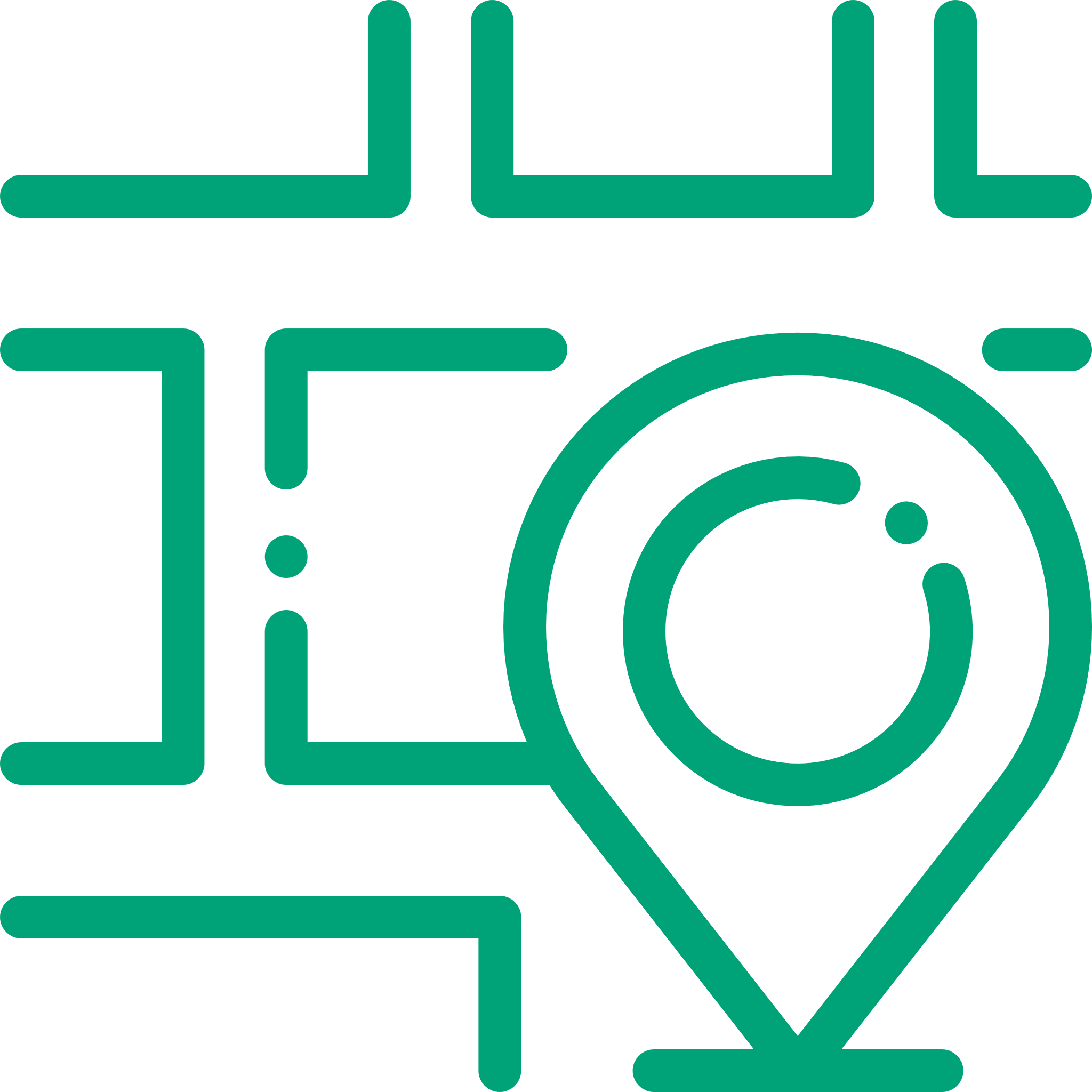 665 тыс. чел. (67%)
636 нас. пунктов
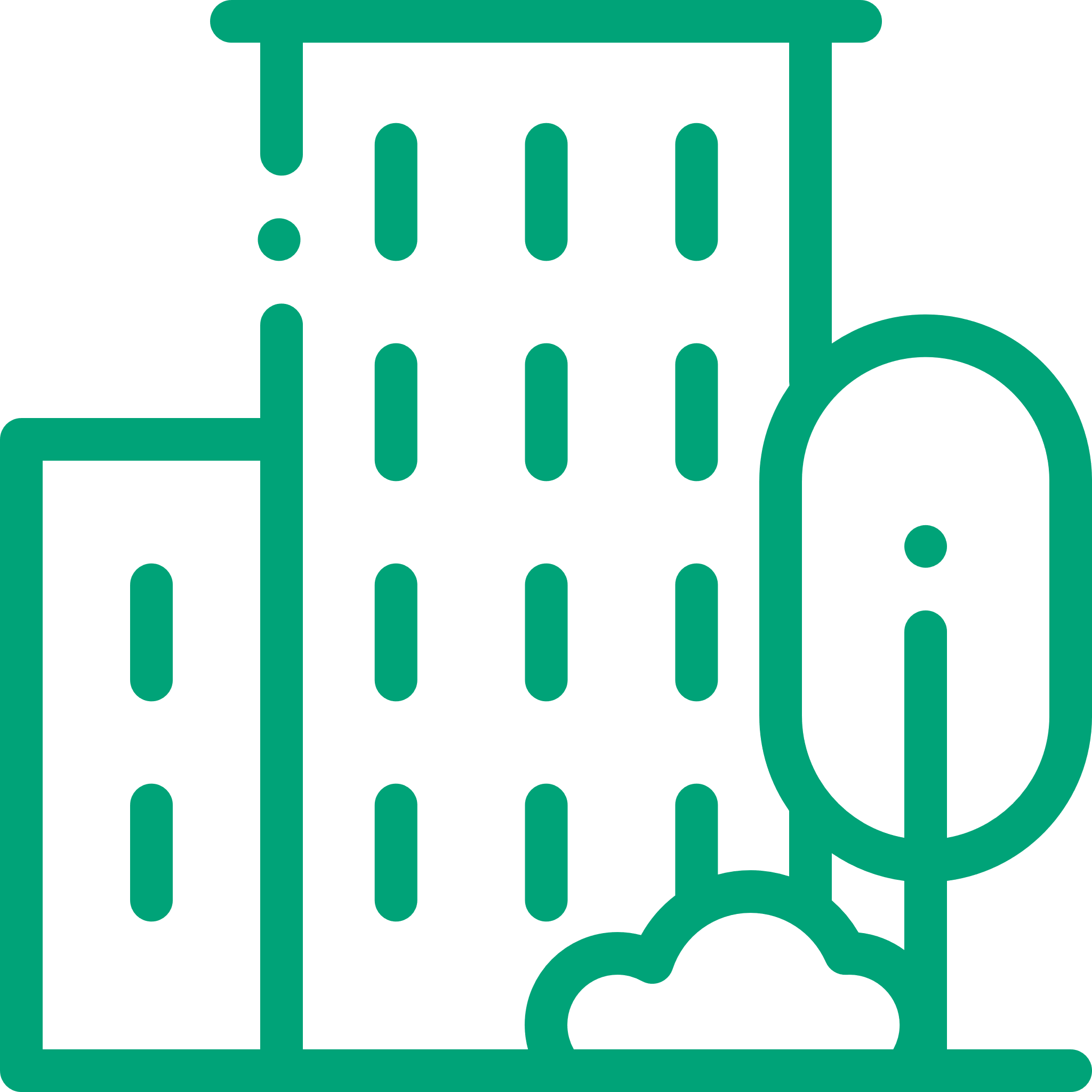 с проживающим населением
всего проживающего населения
городское население
330 тыс. чел. (33%)
39мед. организаций
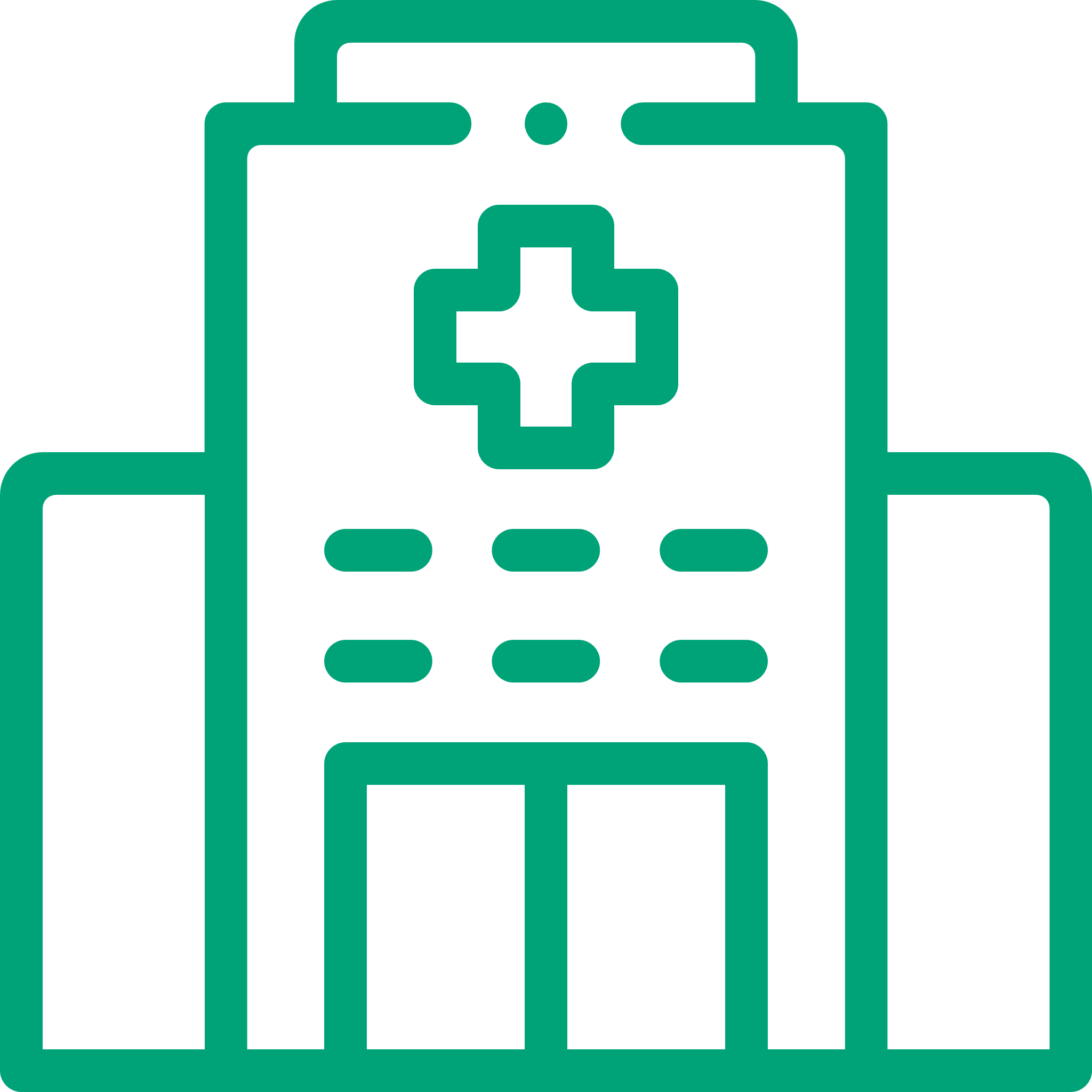 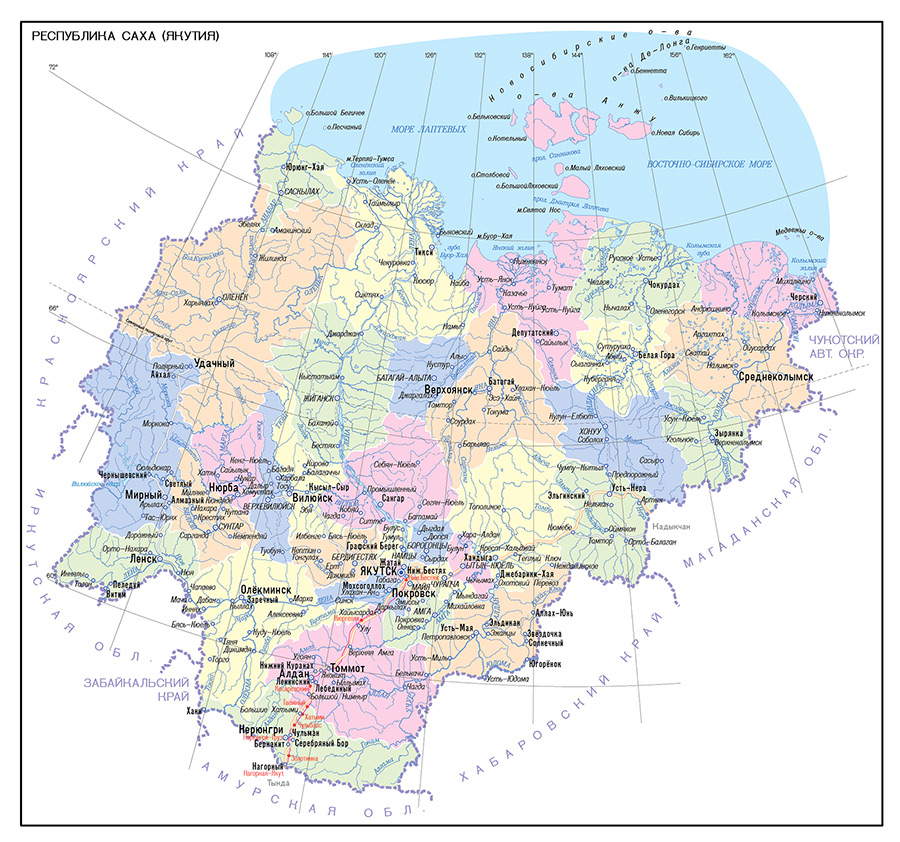 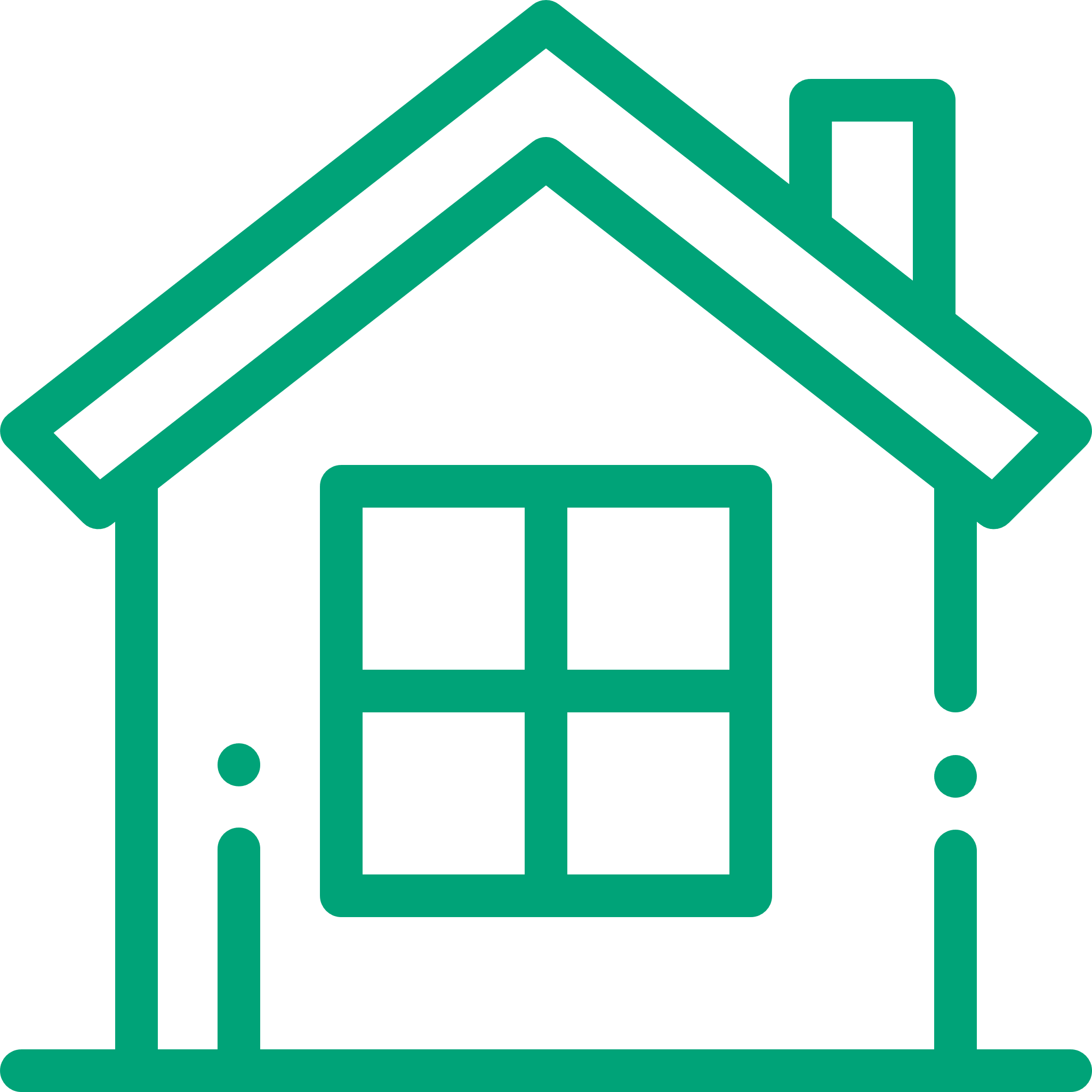 [Карта субъекта РФ]
длинная сторона=9 см
сельское население
участники региональной программы
1
мед. организаций
ФМБА России
Республика Саха (Якутия)
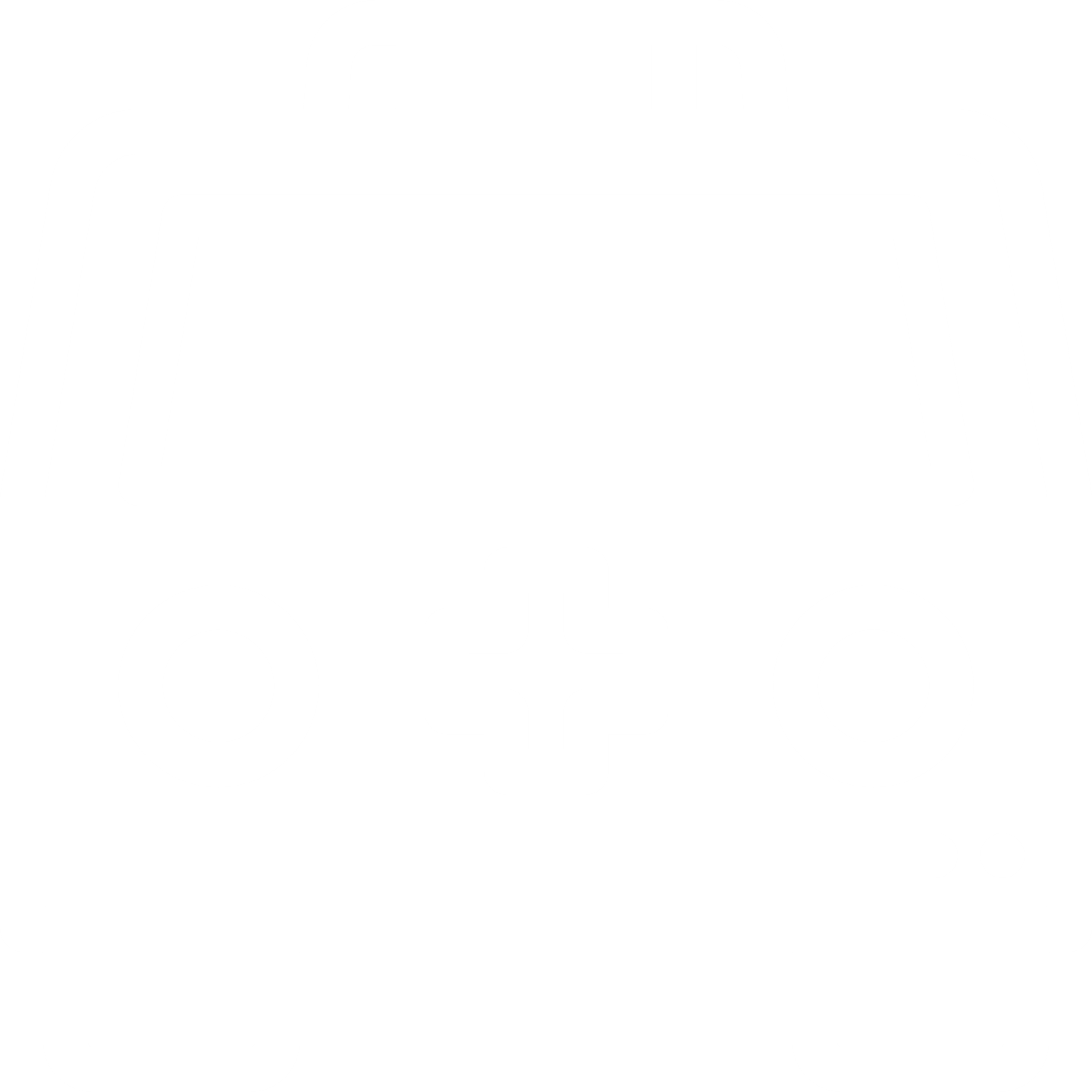 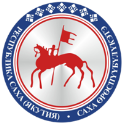 Изменения (внешний вид)
25.12.2022
БЫЛО
СТАЛО
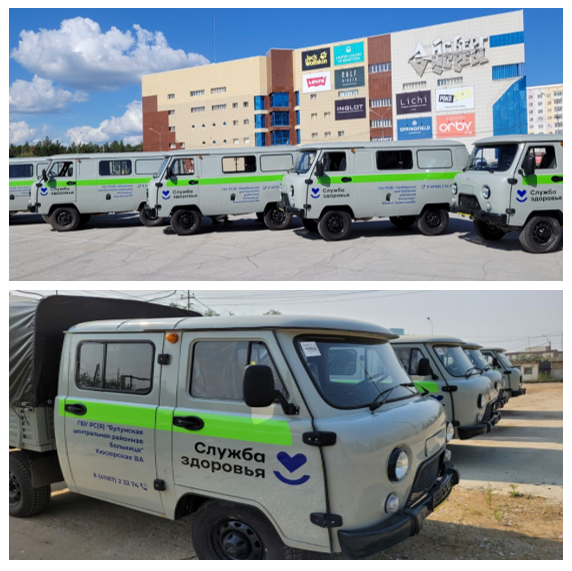 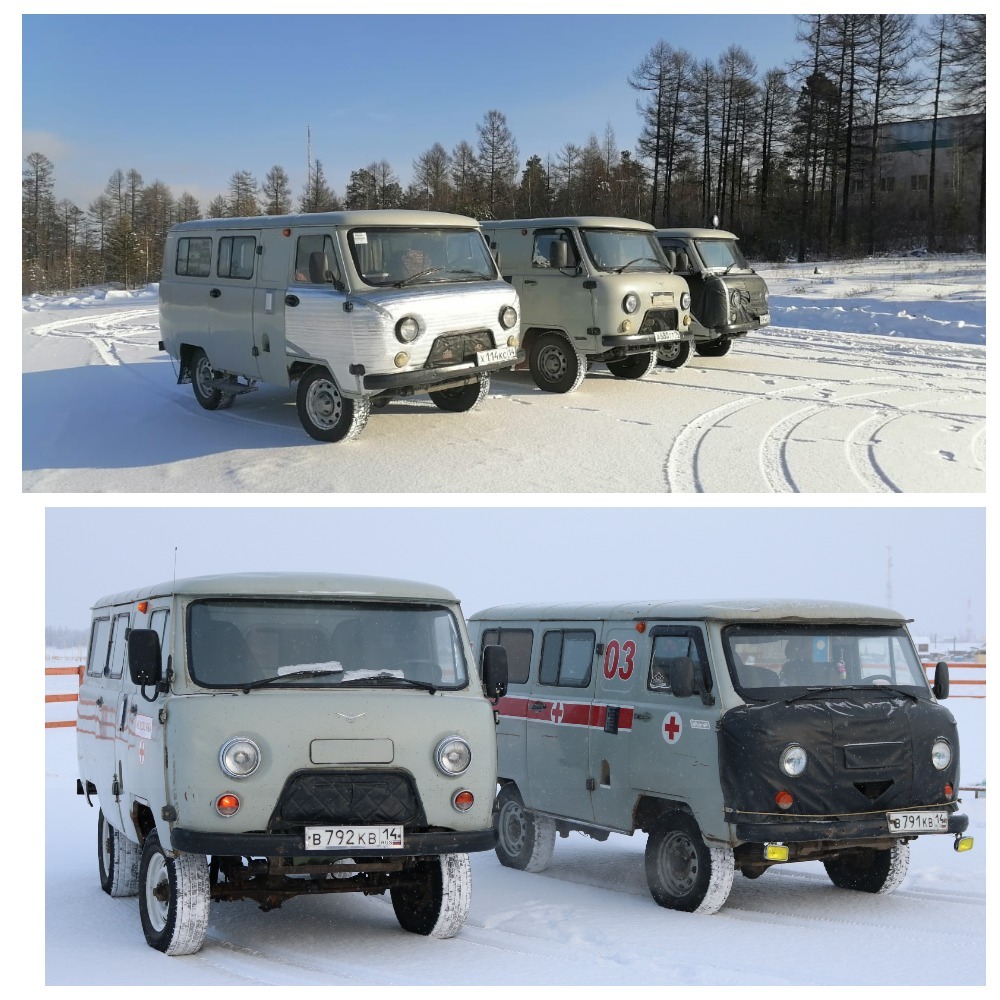 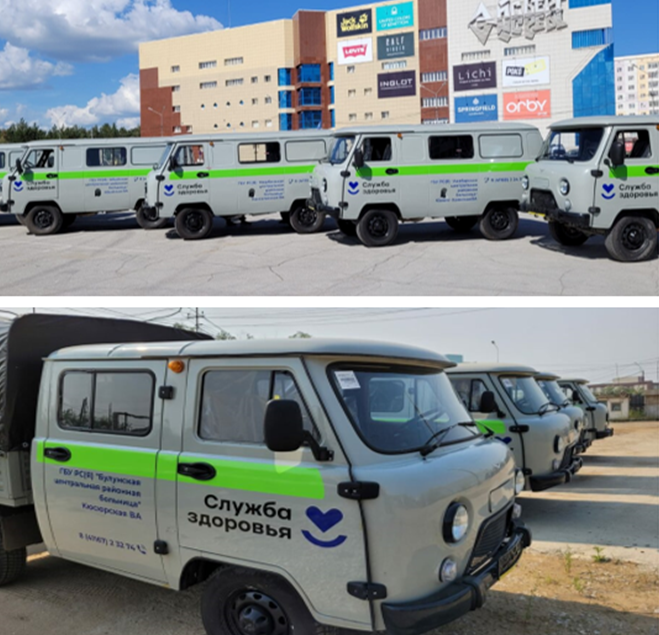 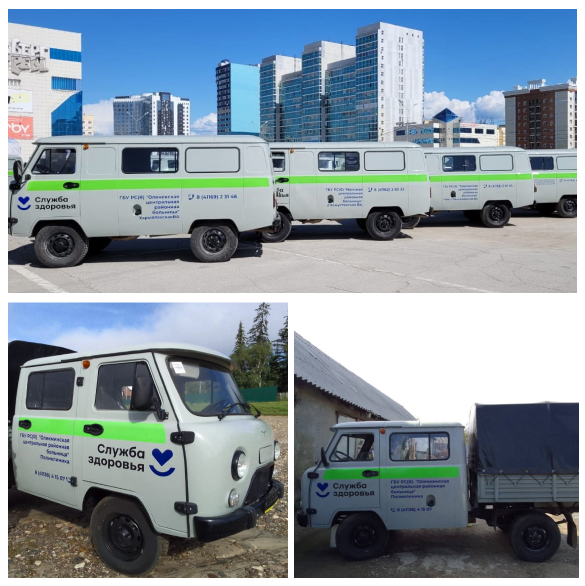 Республика Саха (Якутия)
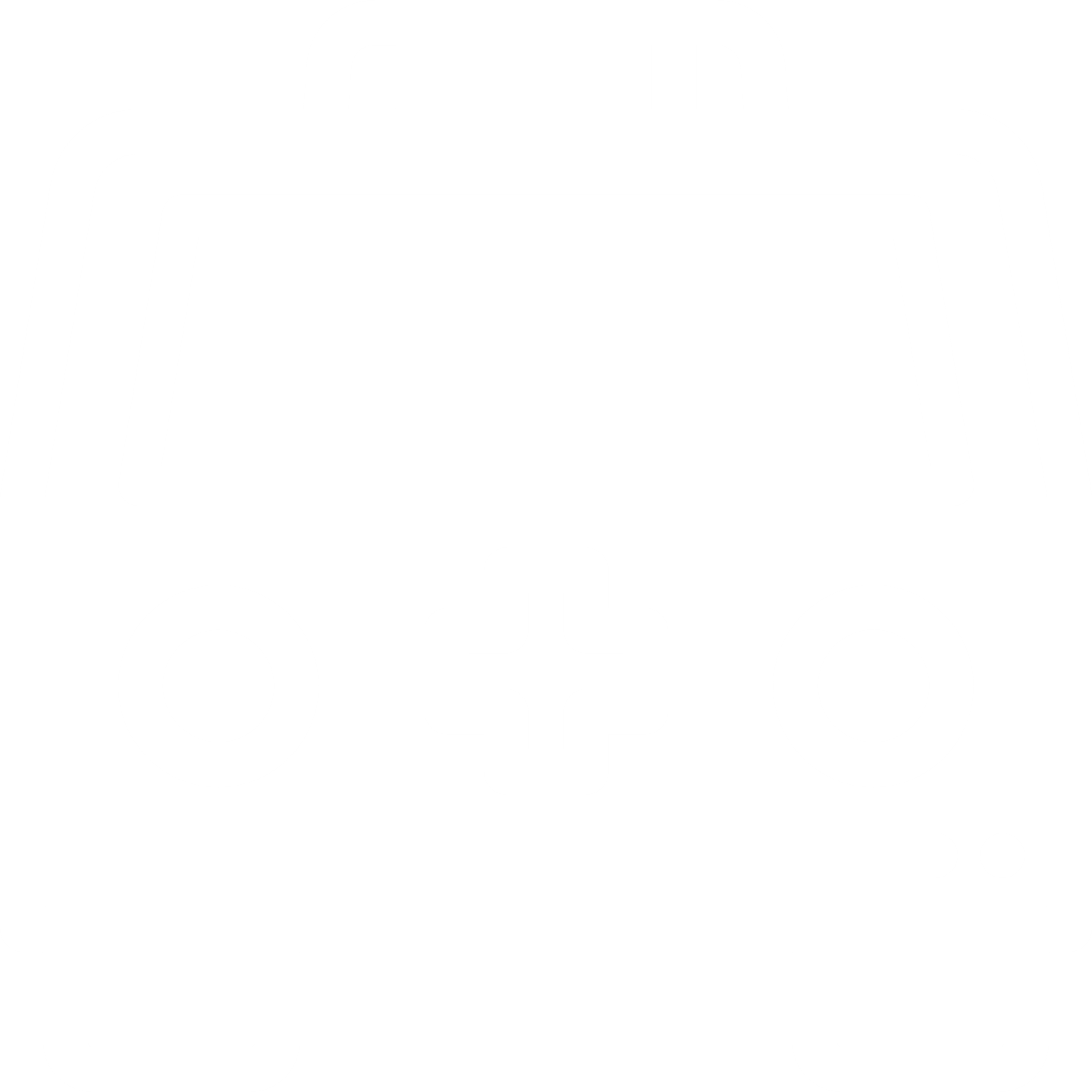 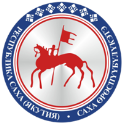 Изменения (позитивные)
25.12.2022
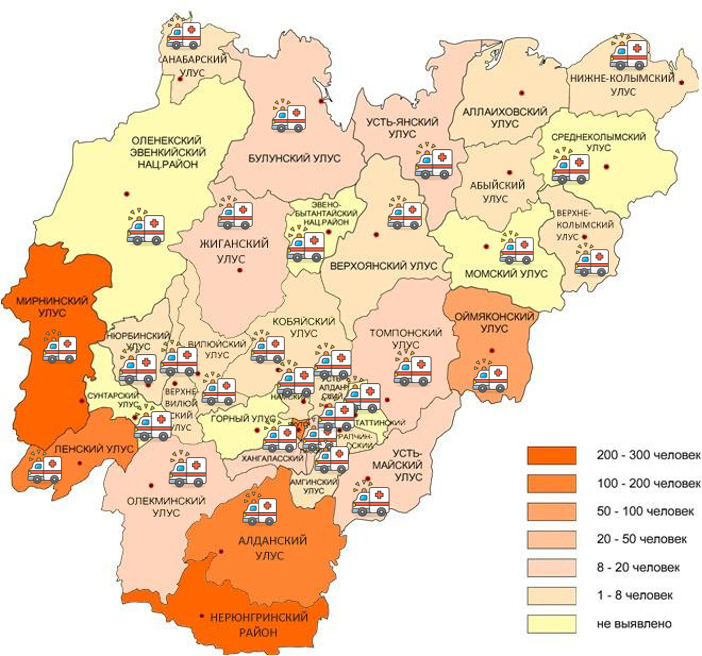 Сократилось количество автомашин, подлежащих замене для обеспечения доступности и качества первичной медико-санитарной помощи и медицинской помощи, оказываемой в сельской местности, рабочих поселках, поселках городского типа и малых городах, ед.
Число посещений сельскими жителями медицинских организаций на 1 сельского жителя в год
Оценка общественного мнения по удовлетворенности населения медицинской помощью, % 
(телефонный опрос)